Министерство культуры Краснодарского края
Государственное бюджетное учреждение дополнительного профессионального образования и культуры Краснодарского края
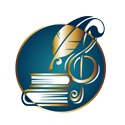 Краевой учебно-методический центр
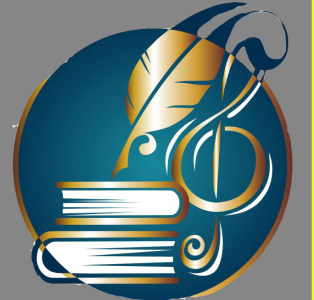 Министерство культуры Краснодарского краяГосударственное бюджетное учреждение дополнительного профессионального образования и культуры Краснодарского края «Краевой учебно-методический центр»
КРАЕВОЙ СЕМИНАР
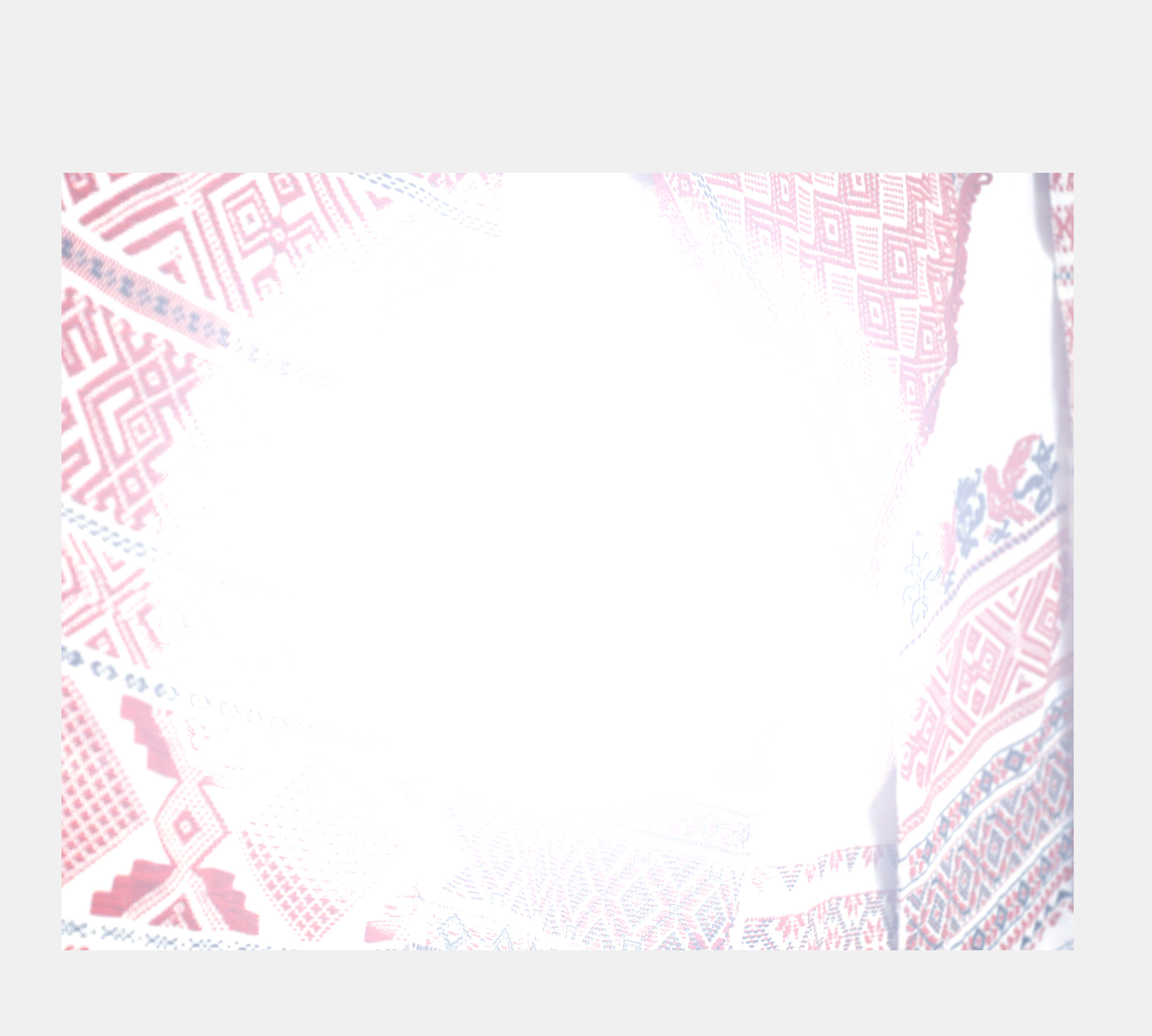 «Основные задачи 
и направления подготовки 
к участию в краевых фестивалях-конкурсах народного художественного творчества»
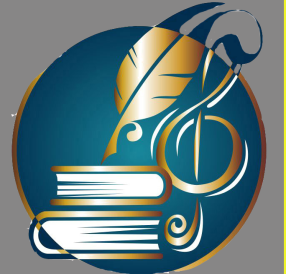 Министерство культуры Краснодарского краяГосударственное бюджетное учреждение дополнительного профессионального образования и культуры Краснодарского края «Краевой учебно-методический центр»
Динамика развития 
самодеятельных коллективов 
в муниципальных образованиях края
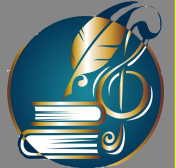 Министерство культуры Краснодарского краяГосударственное бюджетное учреждение дополнительного профессионального образования и культуры Краснодарского края «Краевой учебно-методический центр»
Елена Львовна
Федоренко
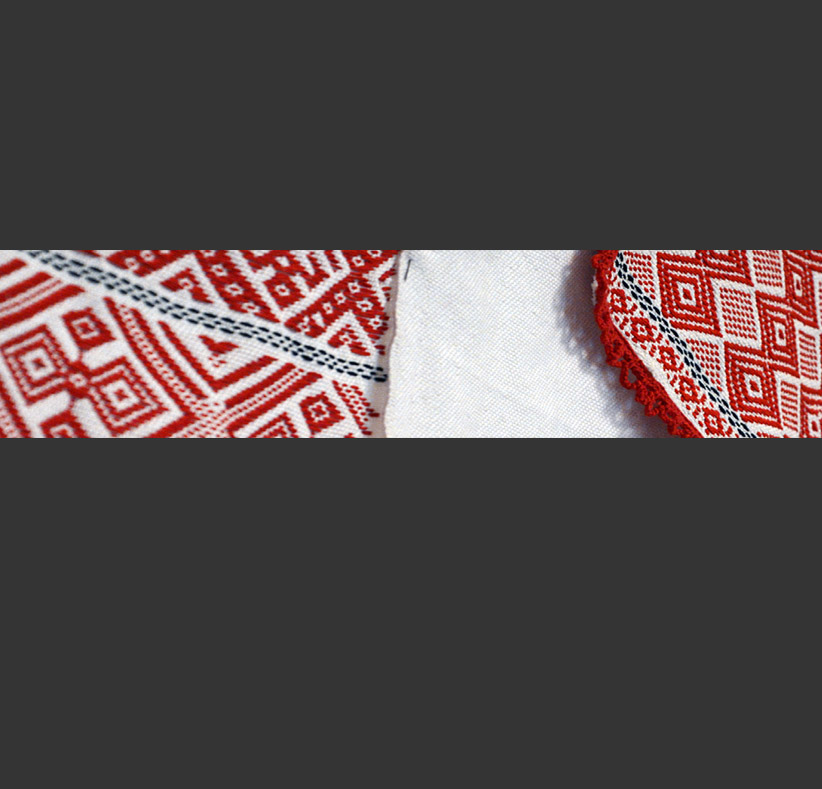 ведущий  методист отдела по работе 
с методическими службами 
ГБУ ДПО и К КК 
«Краевой учебно-методический центр»
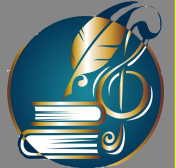 Министерство культуры Краснодарского краяГосударственное бюджетное учреждение дополнительного профессионального образования и культуры Краснодарского края «Краевой учебно-методический центр»
Методическое обеспечение 
IV краевого  фестиваля-конкурса народного художественного творчества «Во славу Кубани, на благо России»
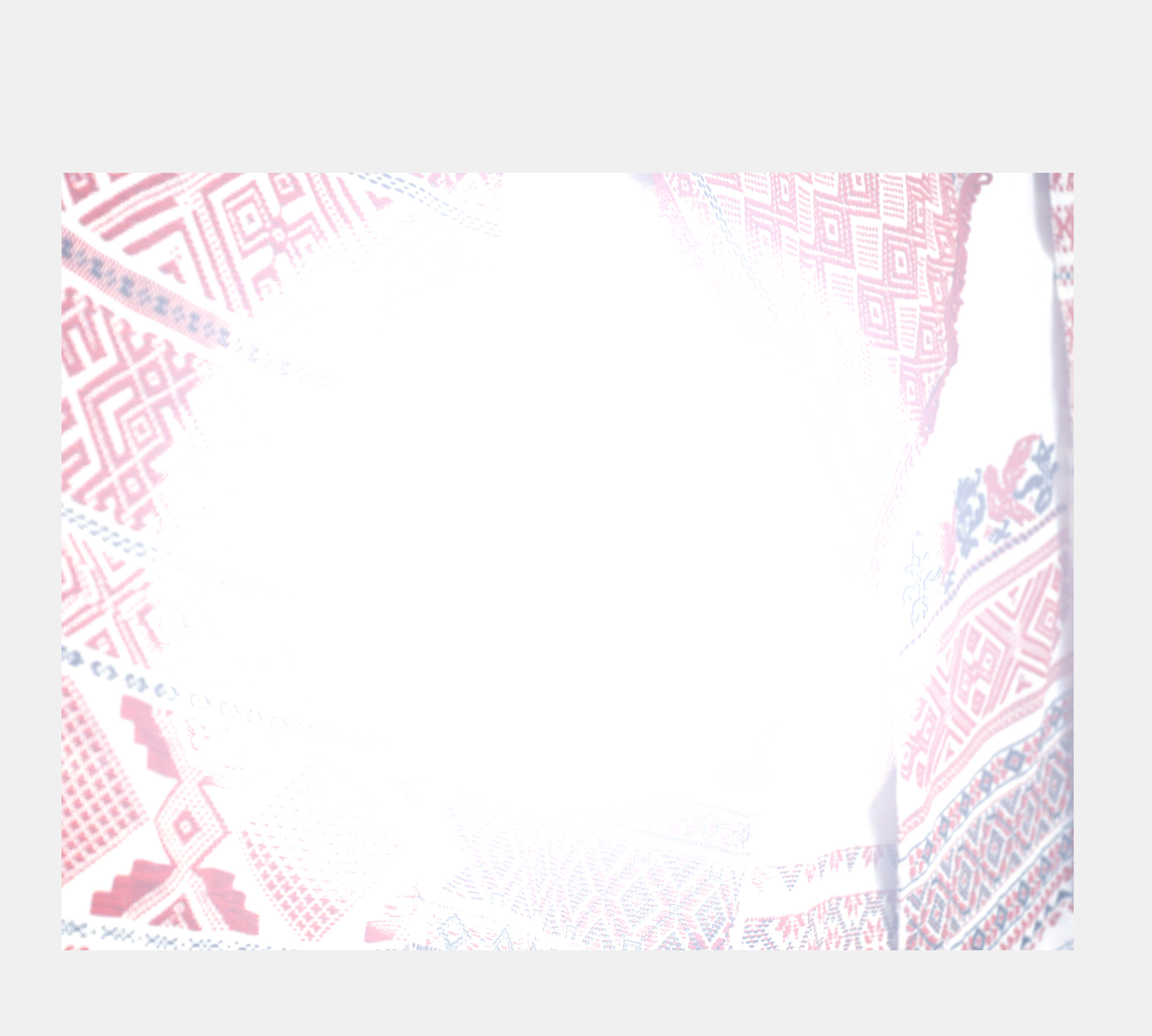 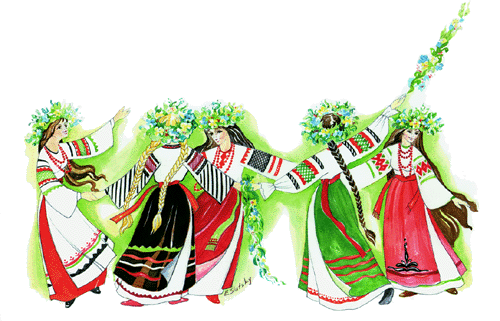 Задачи методической службы
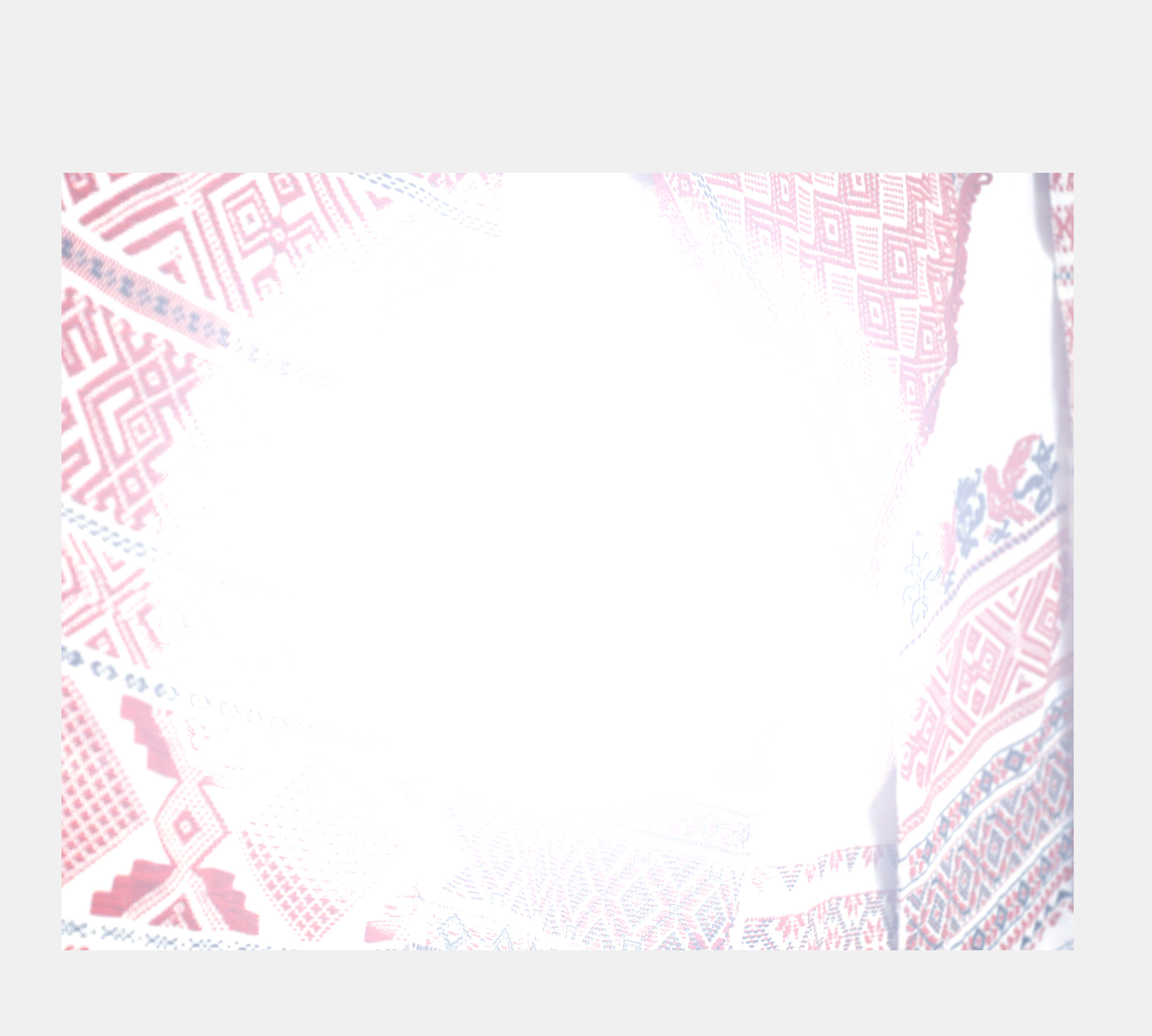 Способствовать решению социальных проблем общества средствами культуры.


Управлять процессом производства и потребления культурно - досуговых услуг.



Формировать способы создания культурно - досуговых услуг, исходя из социальных задач общества. 

Разрабатывать и внедрять методы вовлечения населения в культурный процесс, донесения до потребителя услуг культуры, создание условий, способствующих достижению максимального эффекта от услуги.
Фестива́ль 
(фр. festival,  от лат. festivus — праздничный)
— массовое празднество; 
— показ (смотр) достижений      всех видов искусства
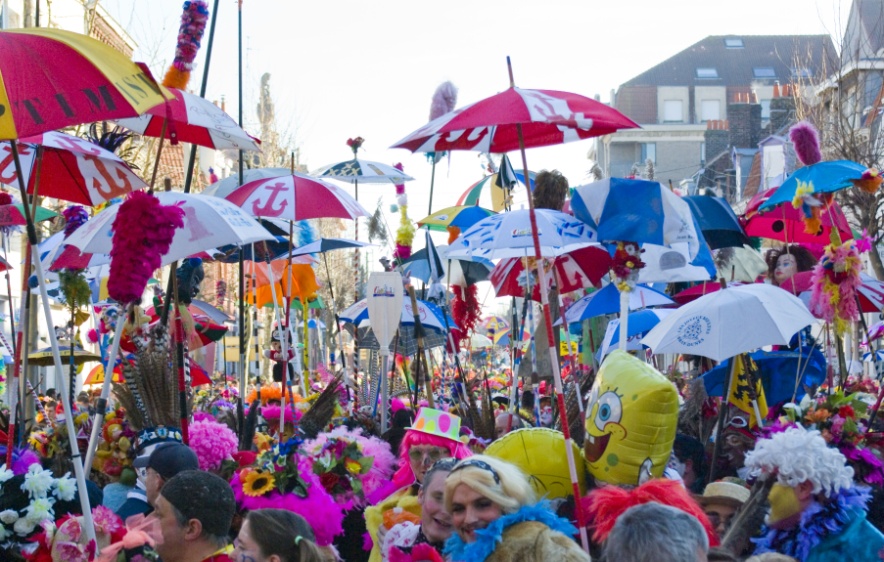 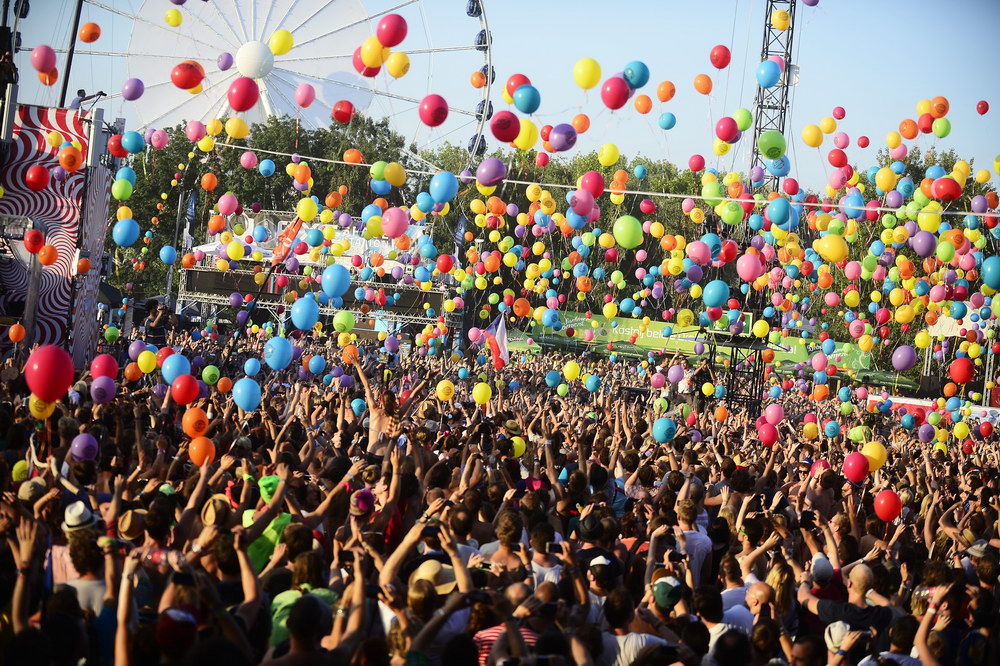 В III краевом фестивале-конкурсе 
народного художественного творчества 

«Во славу Кубани, на благо России» в 2015 году приняли участие:

     - 44 муниципальных образования; 
    - 4904 коллектива в отборочном этапе; 
    - 2653 коллектива в зональном этапе; 
    - 822 творческих коллектива стали лауреатами;
    - 555 мастеров и коллективов ДПИ стали   
      лауреатами.
Посетили фестивальные мероприятия 
… зрителей.
Способы анонсирования мероприятия
1. Стенды в Домах культуры.
 2. Афиши в проходимых местах поселений.
 3. Баннеры, рекламные растяжки.
 4. Объявления в СМИ.
 5. Информация на сайтах учреждений   культуры.
 6. Информация в социальных сетях.
 7. Личные приглашения.
 8. Максимальное привлечение к участию.
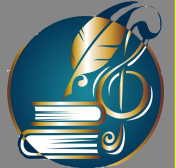 Министерство культуры Краснодарского краяГосударственное бюджетное учреждение дополнительного профессионального образования и культуры Краснодарского края «Краевой учебно-методический центр»
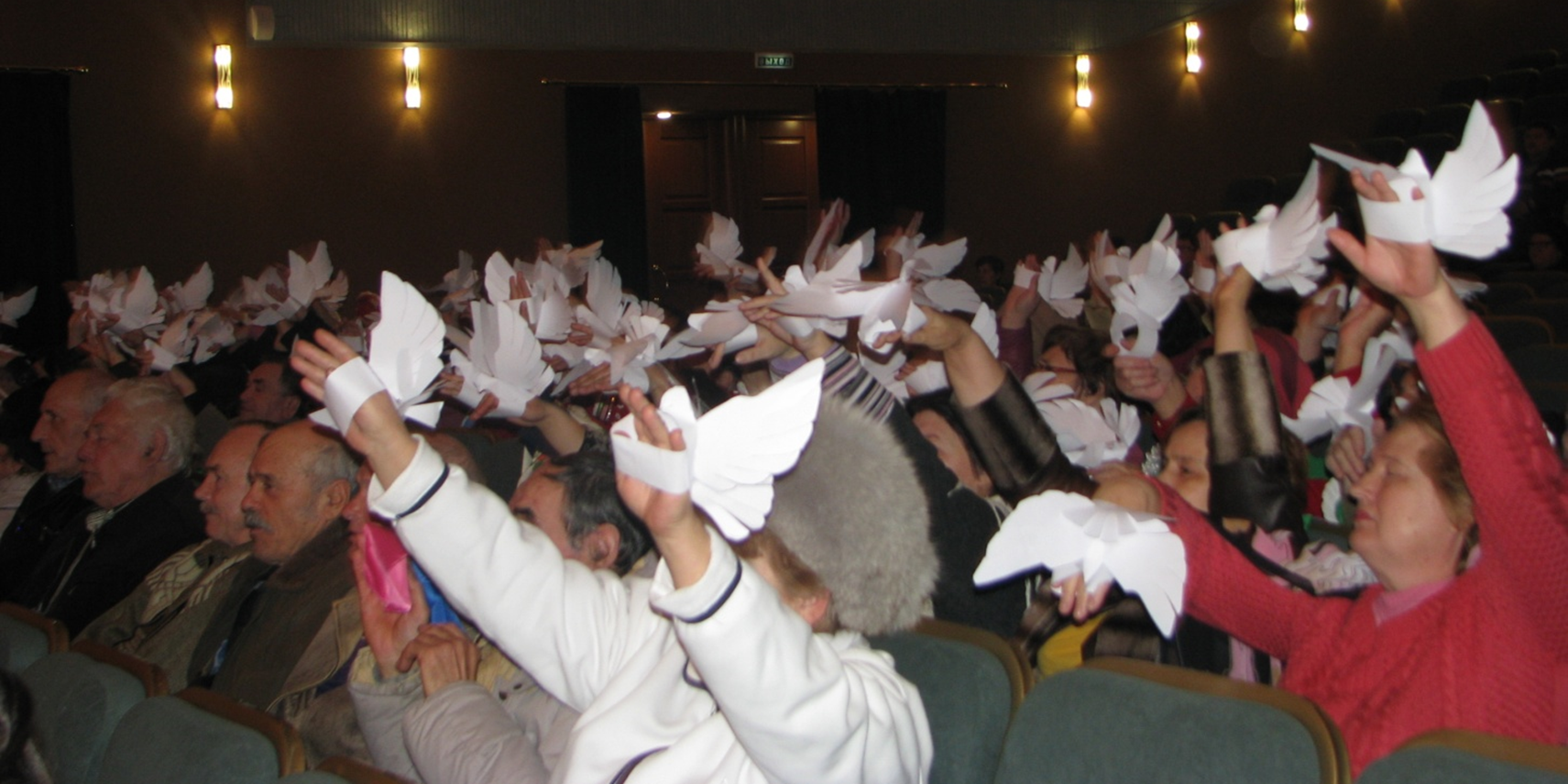 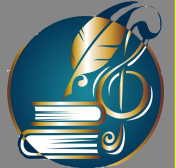 Министерство культуры Краснодарского краяГосударственное бюджетное учреждение дополнительного профессионального образования и культуры Краснодарского края «Краевой учебно-методический центр»
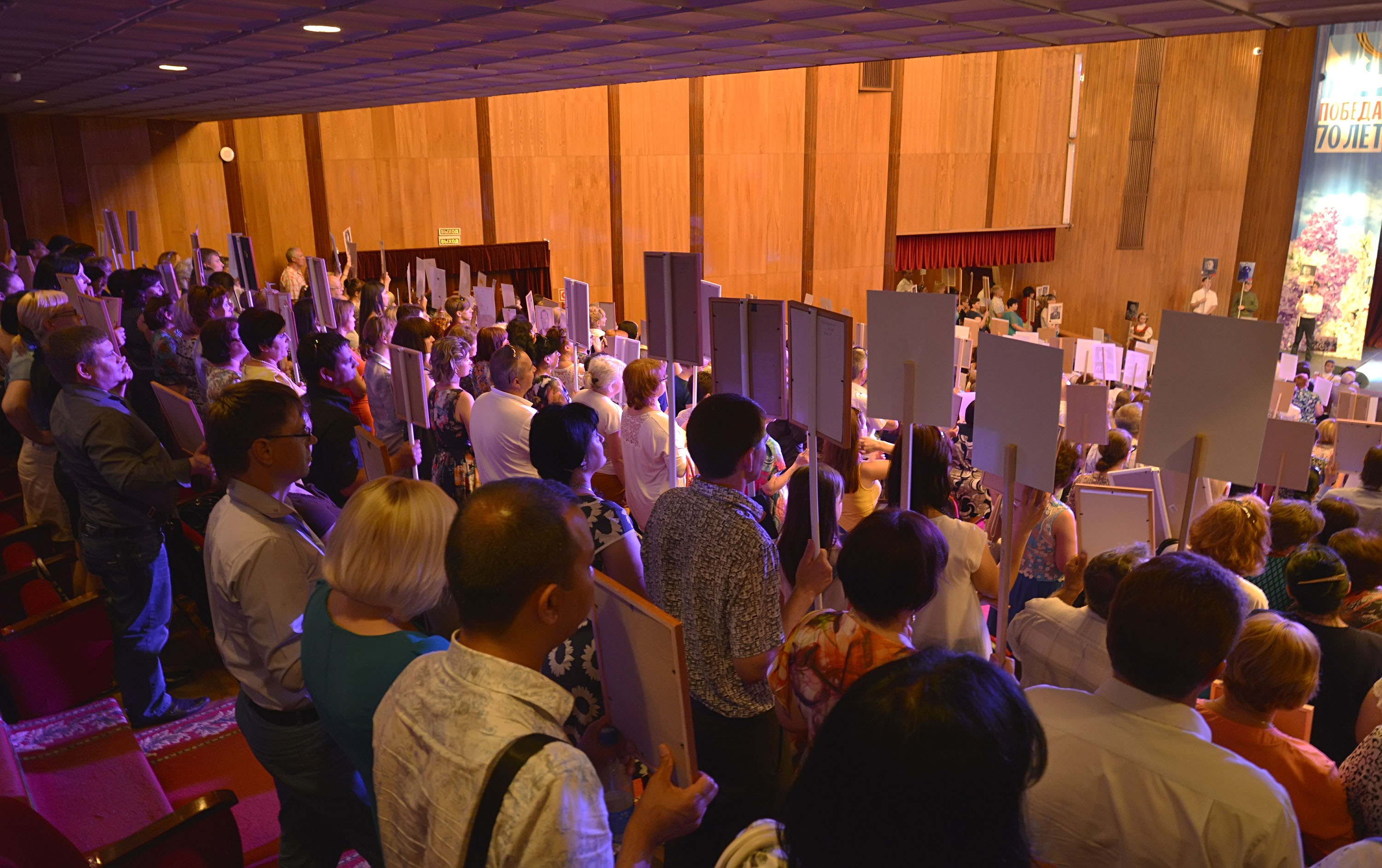 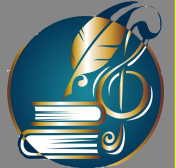 Министерство культуры Краснодарского краяГосударственное бюджетное учреждение дополнительного профессионального образования и культуры Краснодарского края «Краевой учебно-методический центр»
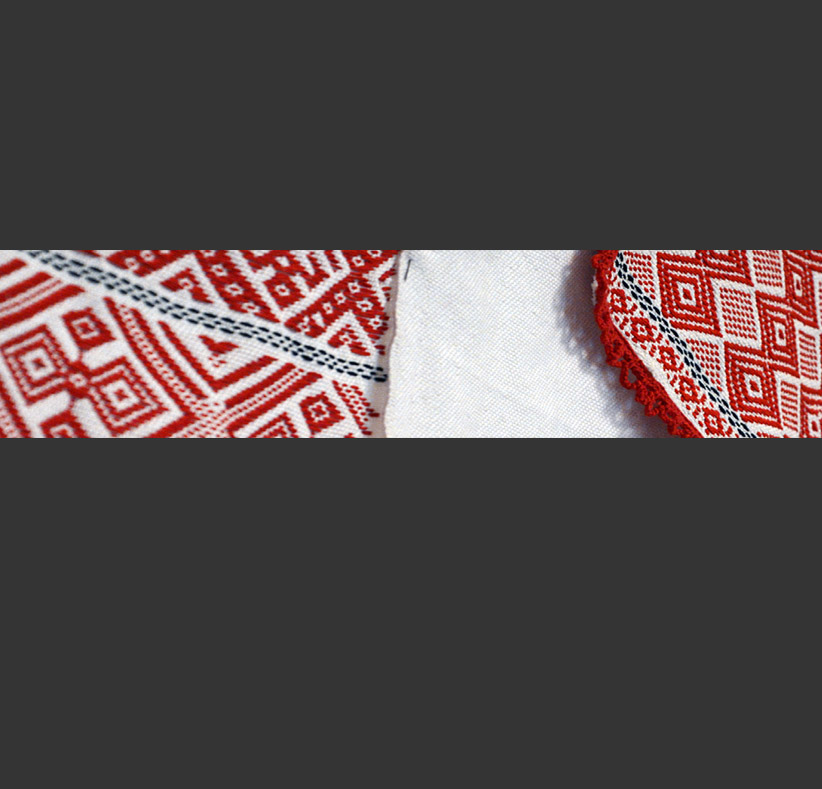 «Во славу Кубани, на благо России»
IV краевой  
фестиваль-конкурс 
народного художественного творчества
В конкурсных программах и выставках краевого фестиваля-конкурса принимают участие:
- самодеятельные артисты и мастера в возрасте от 18 лет и старше;
  - творческие коллективы и участники из учреждений различных ведомств, учебных заведений, воинских частей, трудовых коллективов и пр.
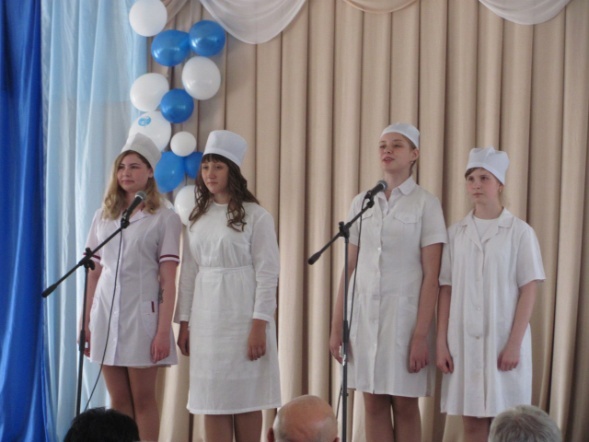 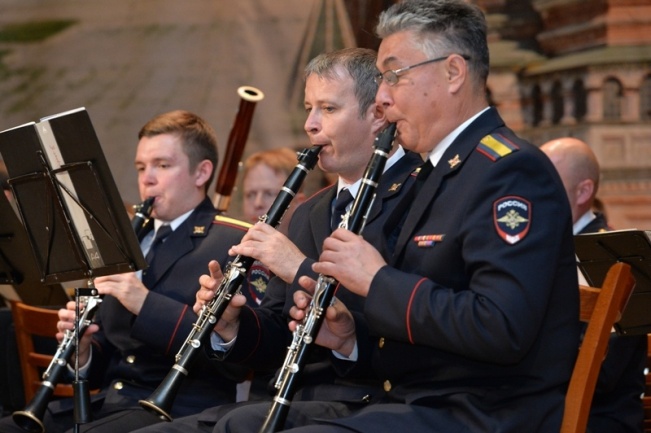 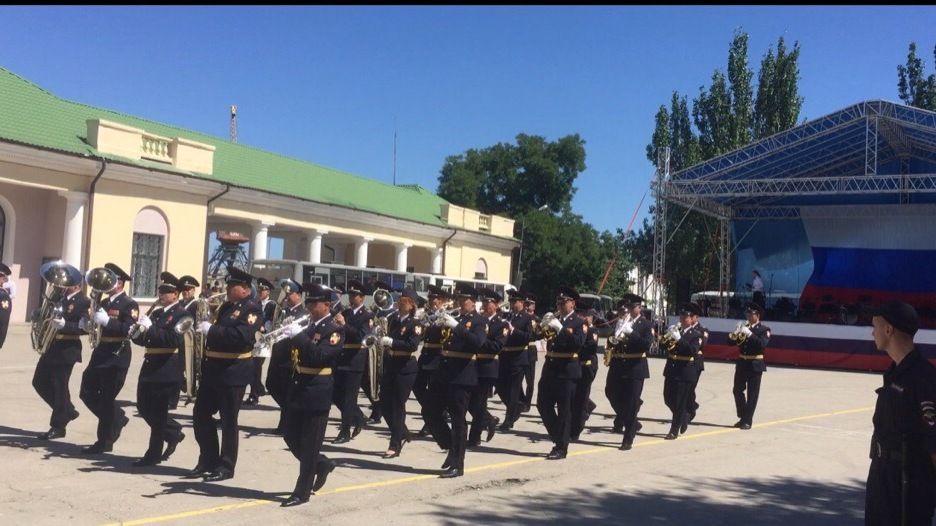 Темы фестиваля-конкурса
Год театра в России.

2. Творчество самодеятельных поэтов и  писателей муниципального образования.

3. Творчество самодеятельных коллективов национальной направленности.
Этапы фестиваля-конкурса
1 этап 
(сентябрь-октябрь 2018 года) –
 отборочный
до 20 августа предоставить график проведения 
отборочных мероприятий


2 этап 
(ноябрь 2018 года – апрель 2019 года) – зональный 
(по отдельному графику)

3 этап 
(май 2019 года) –
 заключительный
Документы для участия во 2-ом зональном этапе
(за 14 дней до проведения мероприятия)
скан-копия распоряжения (постановления) главы
     муниципального образования о проведении отборочных мероприятий краевого фестиваля-конкурса;

скан-копия приказа органа культуры муниципального образования о проведении фестиваля-конкурса;

скан-копия регламента проведения зональных мероприятий с указанием даты, места, времени, адреса проведения и ответственных за проведение мероприятий лиц;

программа зональных мероприятий с указанием названия номера, исполнителя или коллектива, хронометража номера в двух вариантах (красочный и рабочий в формате word);

каталог работ ДПИ (красочный и рабочий в формате word)
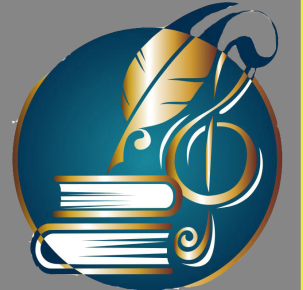 Министерство культуры Краснодарского краяГосударственное бюджетное учреждение дополнительного профессионального образования и культуры Краснодарского края «Краевой учебно-методический центр»
Образец 
оформления  программы тематического концерта
Регламент 
не более  
60 минут
Обязательно указать сценариста, постановщика, звукооператора, ведущих
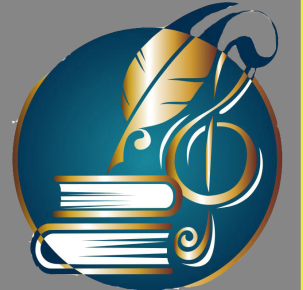 Министерство культуры Краснодарского краяГосударственное бюджетное учреждение дополнительного профессионального образования и культуры Краснодарского края «Краевой учебно-методический центр»
Образец 
оформления  каталога тематической выставки
Не более 75 работ
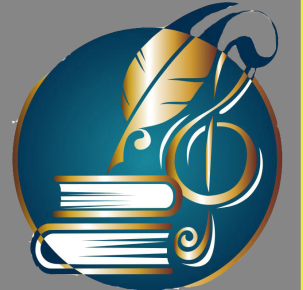 Министерство культуры Краснодарского краяГосударственное бюджетное учреждение дополнительного профессионального образования и культуры Краснодарского края «Краевой учебно-методический центр»
Образец 
Плана работы экспертной комиссии
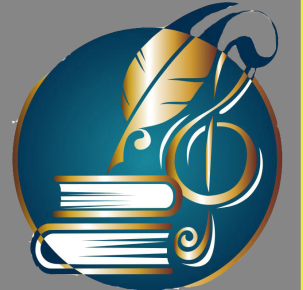 Министерство культуры Краснодарского краяГосударственное бюджетное учреждение дополнительного профессионального образования и культуры Краснодарского края «Краевой учебно-методический центр»
В день проведения мероприятия
1. Разместить информацию на сайте управления /отдела культуры муниципального образования.

2. Отправить фото и видео выставки и концерта для размещения на сайтах
    - министерства культуры Краснодарского края;
    - Краевого учебно-методического центра.
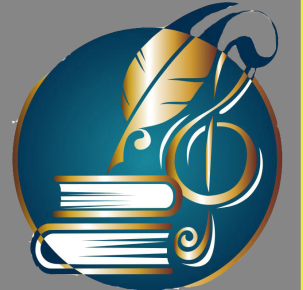 Министерство культуры Краснодарского краяГосударственное бюджетное учреждение дополнительного профессионального образования и культуры Краснодарского края «Краевой учебно-методический центр»
Не позднее, чем через 5 дней после проведения мероприятия
предоставить на электронном носителе полную видеозапись 
театрализованного концерта 
в Краевой учебно-методический центр.

   г. Краснодар, 
ул. Рашпилевская, 75 А, к. №8, 
Отдел народного творчества
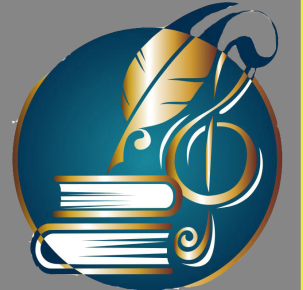 Министерство культуры Краснодарского краяГосударственное бюджетное учреждение дополнительного профессионального образования и культуры Краснодарского края «Краевой учебно-методический центр»
Итоговый приказ 
краевого фестиваля-конкурса публикуется на официальном сайте 
Краевого учебно-методического центра
www.ckpk23.ru 

Телефон отдела народного творчества
8-861-259-23-17
Министерство культуры Краснодарского края
Государственное бюджетное учреждение дополнительного профессионального образования и культуры Краснодарского края
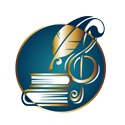 Краевой учебно-методический центр